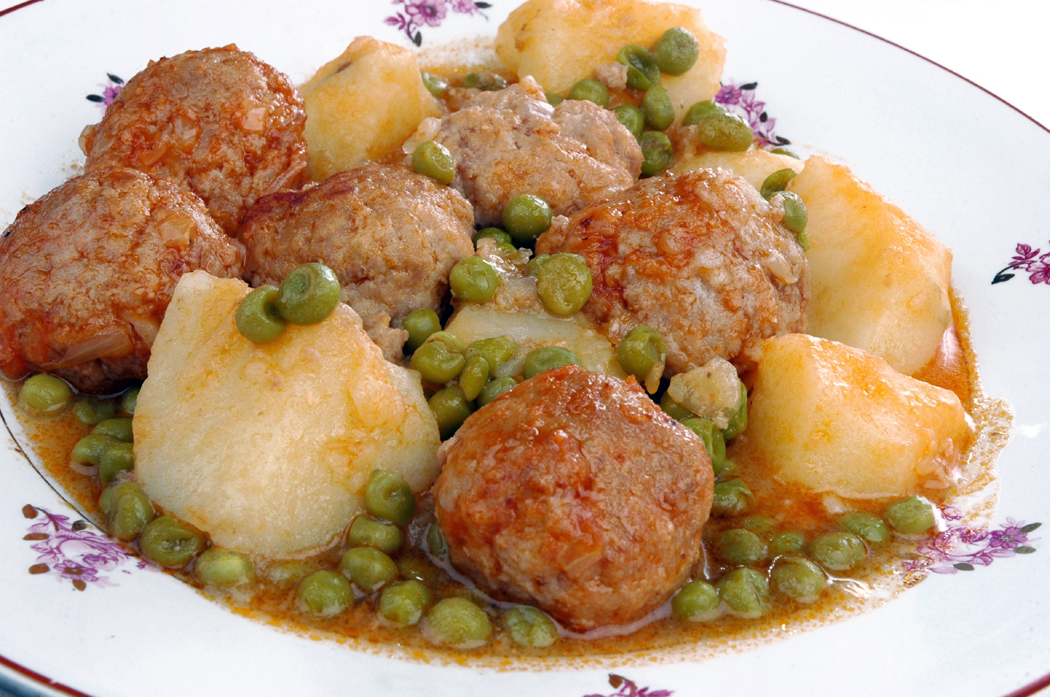 A sound investment
Years of Proven Success
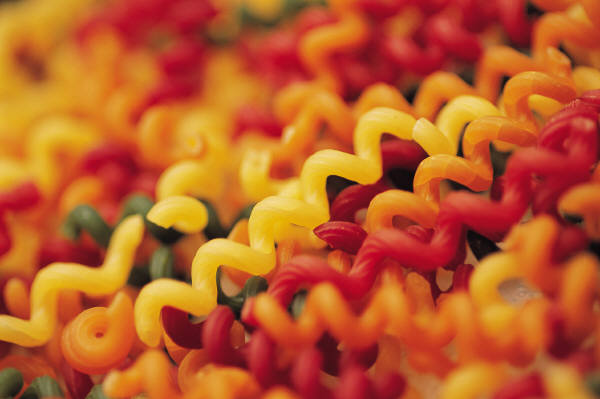 Stable History
Latest Figures
Fiscal Year 2015 Annual Report
Financial History
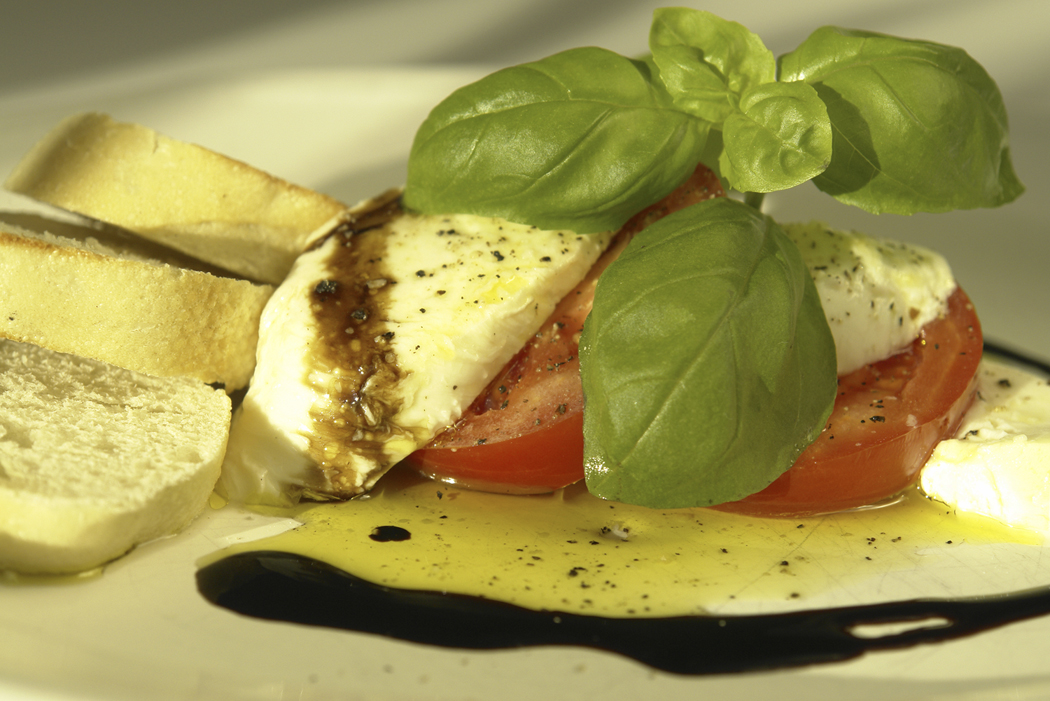 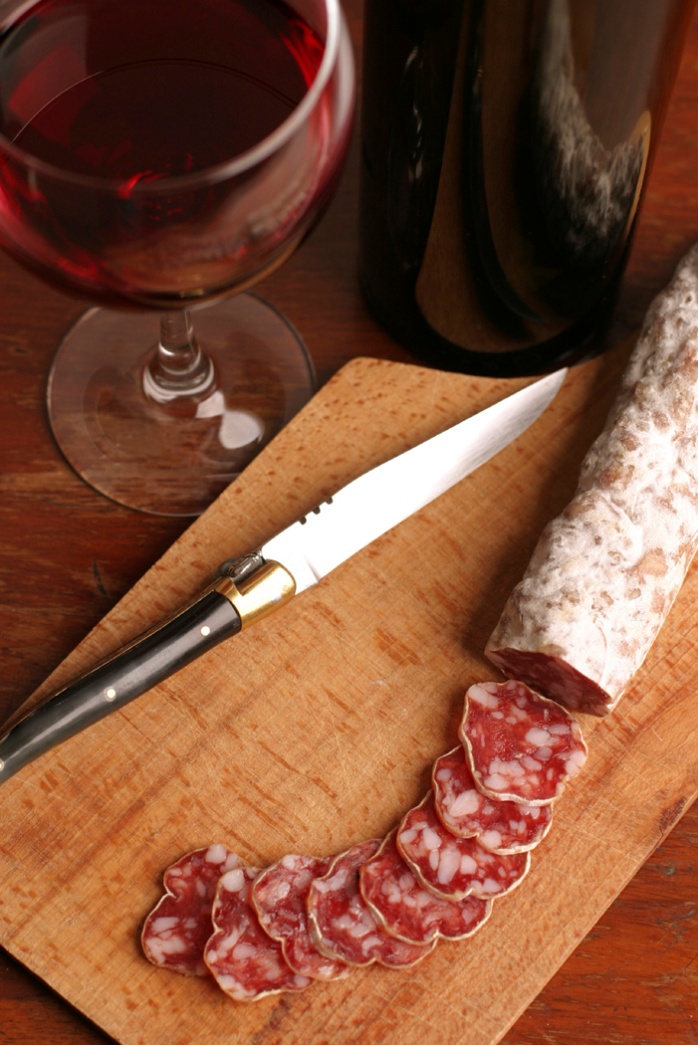 A Bright Future
Sales Projections
Market Distribution
Market Summary Analysis
Financial Summary
Our perennial 3rd Quarter boost was larger than expected contributing to an exceptionally strong year. Sales for all locations looks fairly steady.  

Our new store opened this year. We expect to see substantial revenue contribution from this location over the next two years.
Business Process Model
Business Summary
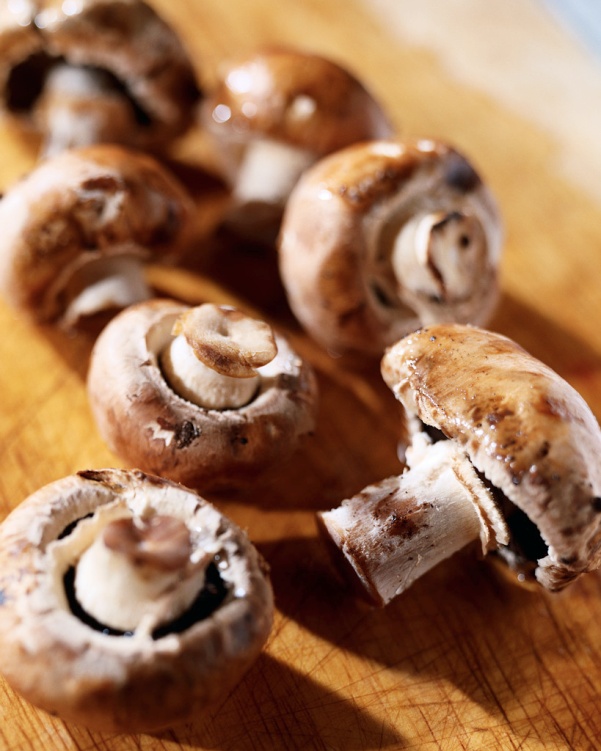 Summary
This has been a pivotal year for the company in terms of growth. The new location is experiencing tremendous success, and same-store sales growth has topped 7% for all locations.